How does matter move among the living and nonliving parts of an ecosystem?
3–3 Cycles of Matter
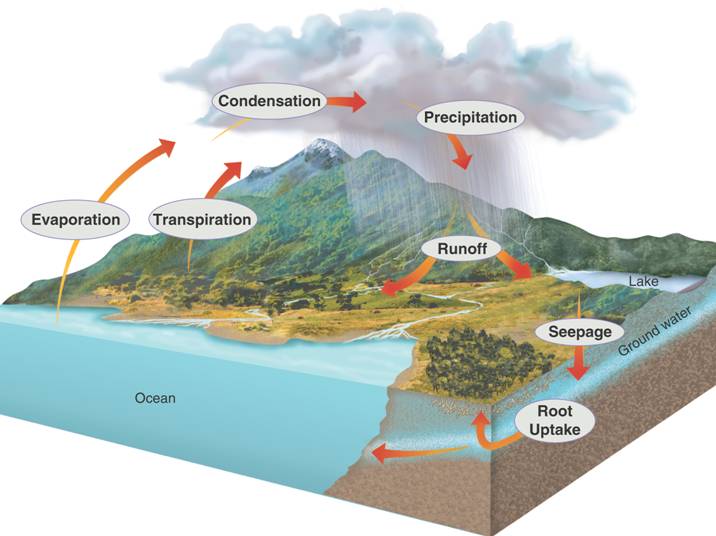 [Speaker Notes: Photo Credit: ©Bruce Coleman, LTD/Natural Selection]
Ecology concepts 3.3 Cycles of Matter (p74 -80)
Lecture outline
-	Matter in ecosystems
Water 
Carbon
Nitrogen
Phosphorous
-	Nutrient limitation
Energy vs Matter(p74 )
Energy and matter move through the biosphere very differently.

Energy (chap. 3.2): one way flow through ecosystems
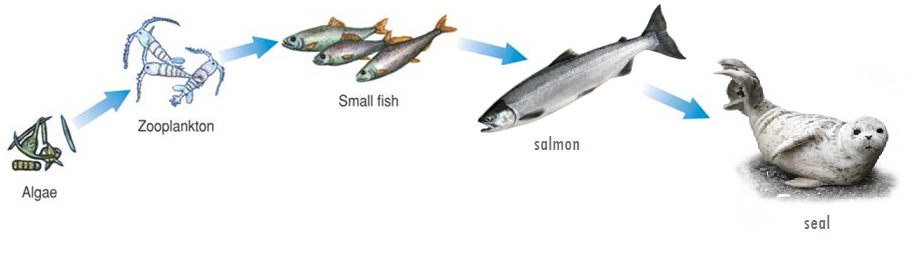 sun→producers→consumers
	- Energy doesn’t get returned to the sun!
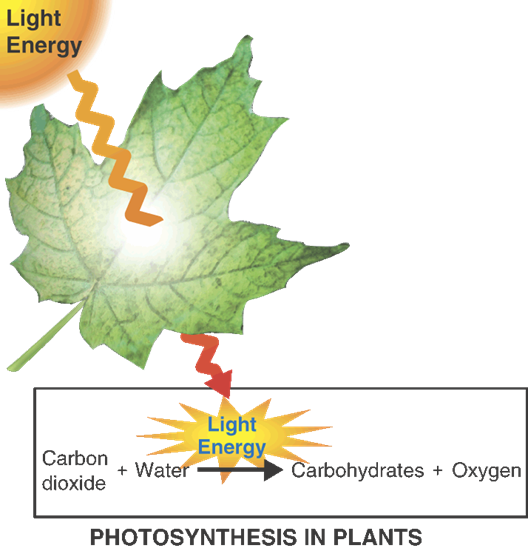 Energy vs Matter (p74 )
Energy and matter move through the biosphere very differently.

Matter is recycled within and between ecosystems in biogeochemical cycles
This is possible because biological systems transform matter but don’t use it up
They transform matter by assembling it into living tissue or passing it out of the body as waste
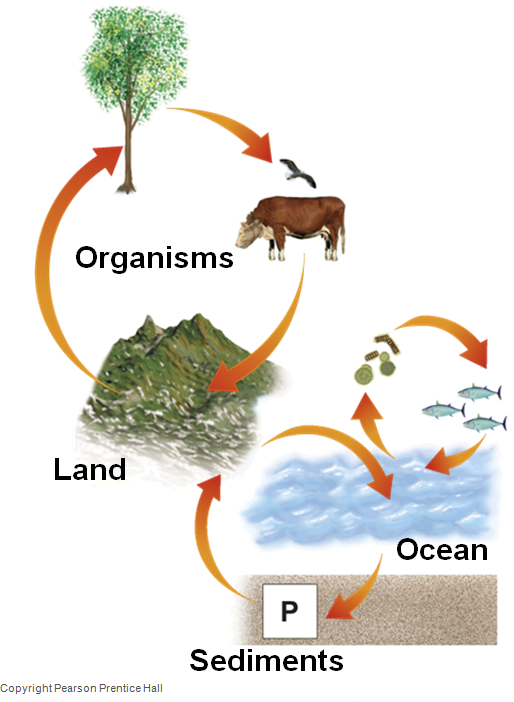 Energy vs Matter (p74 )
Energy and matter move through the biosphere very differently.

Matter is recycled within and between ecosystems in biogeochemical cycles
This is possible because biological systems transform matter but don’t use it up
They transform matter by assembling it into living tissue or passing it out of the body as waste
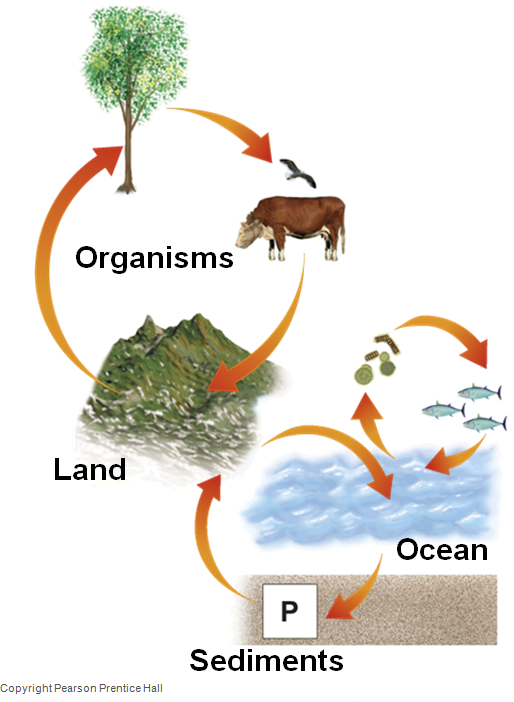 The water cycle(p75 )
All living things require water to survive	
Water moves between the ocean, atmosphere, and land.
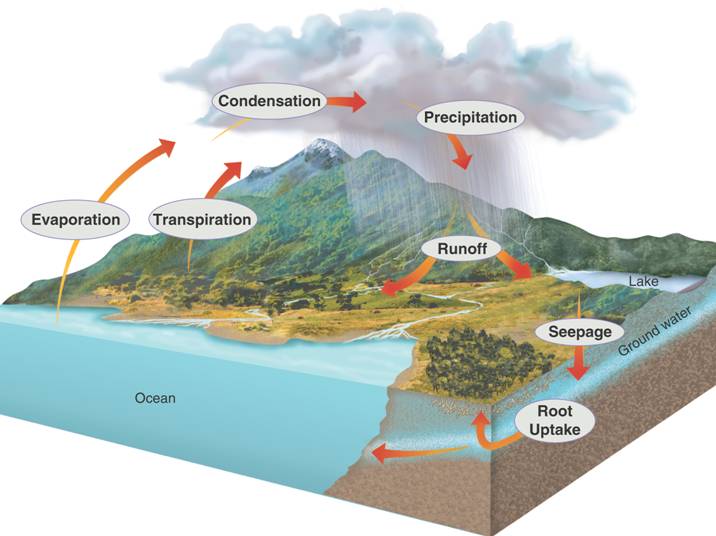 The water cycle
Exercice
Identify the phenomena with the definition:

Water changes from liquid to gas. _________________
Water released from leaves of plants and evaporates. ______________
Water vapour forms tiny droplets that form clouds in the atmosphere. _________________
When the droplets are large enough, the water returns to Earth’s surface._________________
Nutrient cycles(p76 )
Nutrients are the chemical substances that organisms need to sustain life (ex: build tissues).
Similar to water, nutrients are passed between organisms and the environment through biogeochemical cycles
Producers obtain nutrients in inorganic forms from the environment
Consumers obtain nutrients by eating other organisms
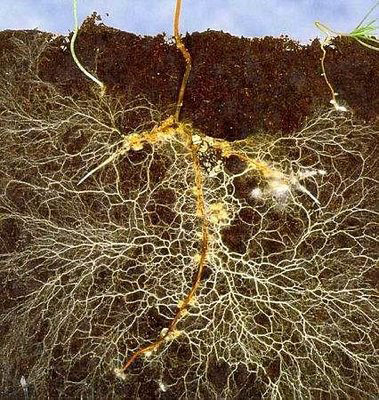 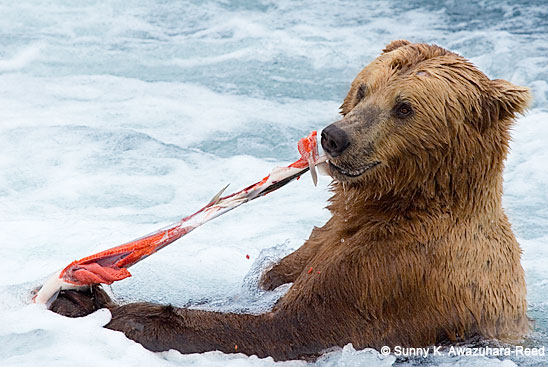 The carbon cycle(p76 )
Carbon is a key ingredient of living tissue
Examples of molecules where carbon (C) is found:
	- CaCO3 (Calcium carbonate) of some animal skeletons
	- CO2 (Carbon dioxide), atmospheric component
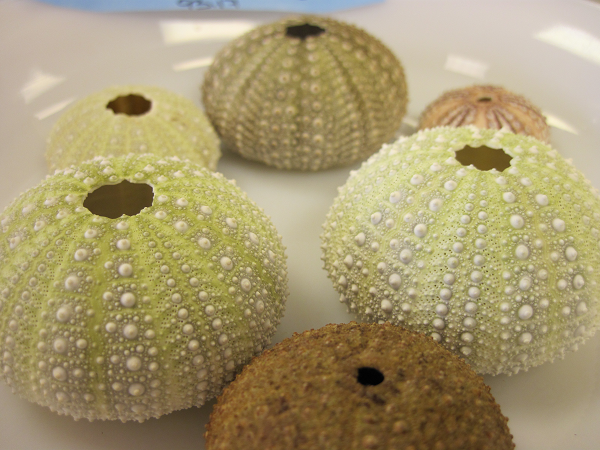 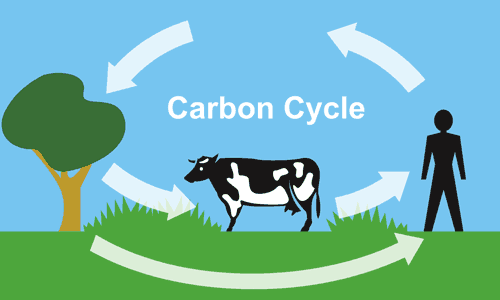 The carbon cycle
Four main types of processes in carbon cycle:
1.Biological processes (ex. photosynthesis, respiration, decomposition) that take up and release carbon and oxygen.
2.Geochemical processes (ex erosion and volcanic activity) that release carbon dioxide (CO2) into the atmosphere
3.Biogeochemical processes (ex. decomposition of dead organisms and their conversion under pressure into fossil fuels) store carbon underground
4.Human activities (mining, cutting and burning forests, burning fossil fuels) release carbon dioxide into the atmosphere
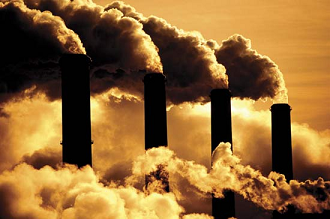 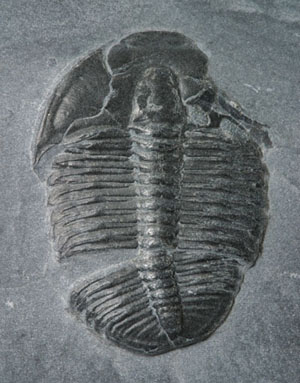 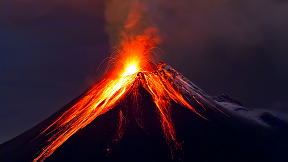 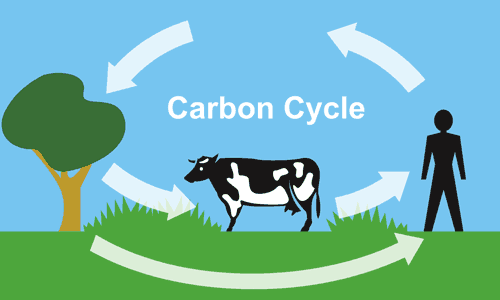 The carbon cycle
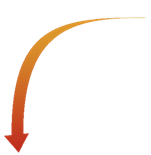 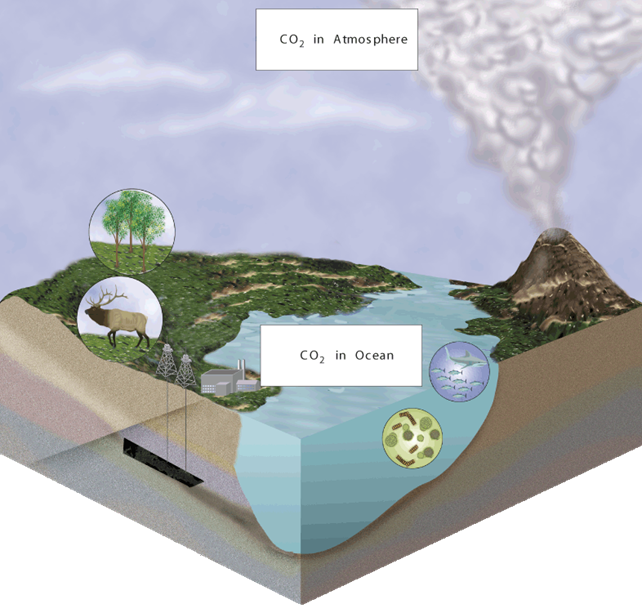 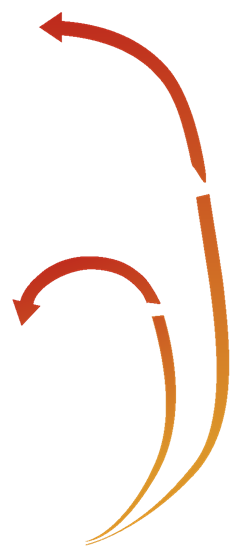 CO2 in Atmosphere
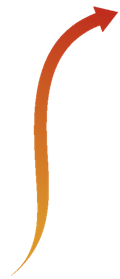 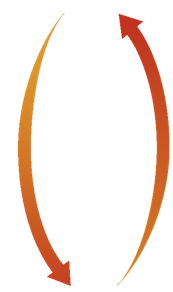 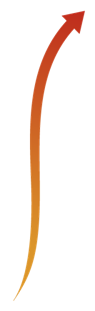 Photosynthesis
Volcanic activity
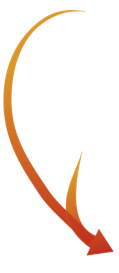 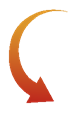 feeding
Respiration
Erosion
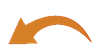 Human activity
Respiration
Decomposition
CO2 in Ocean
Uplift
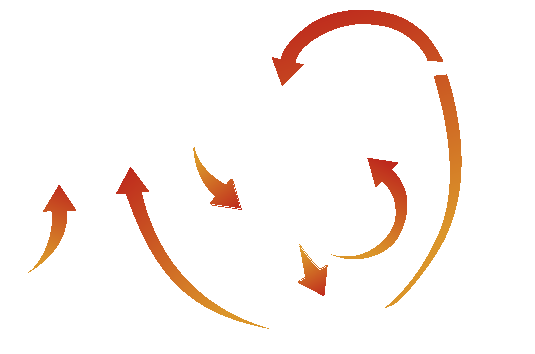 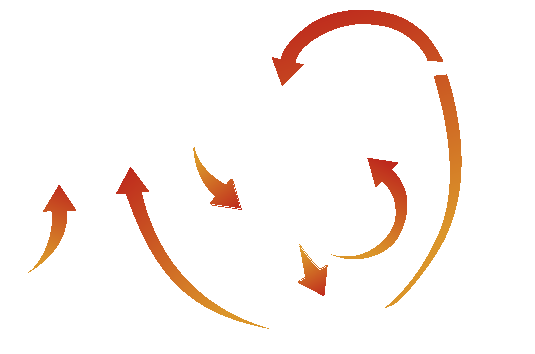 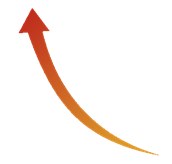 Deposition
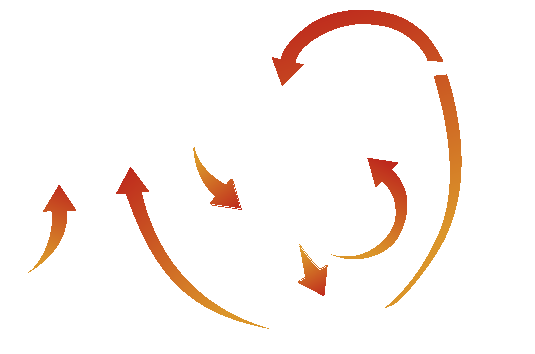 Photosynthesis
feeding
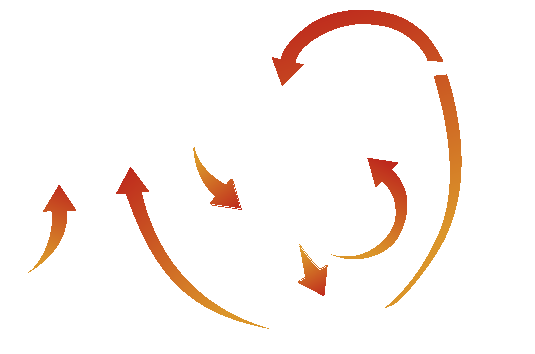 Fossil fuel
Deposition
Carbonate Rocks
Copyright Pearson Prentice Hall
[Speaker Notes: Carbon is found in several large reservoirs in the biosphere. In the atmosphere, it is found as carbon dioxide gas; in the oceans as dissolved carbon dioxide; on land in organisms, rocks, and soil; and underground as coal, petroleum, and calcium carbonate rock.]
The carbon cycle
Carbon dioxide is a greenhouse gas: it traps heat that radiates from Earth and keeps it from being dissipated in space
As the amount of carbon dioxide in the atmosphere increases, the atmosphere is able to trap more and more heat → global warming
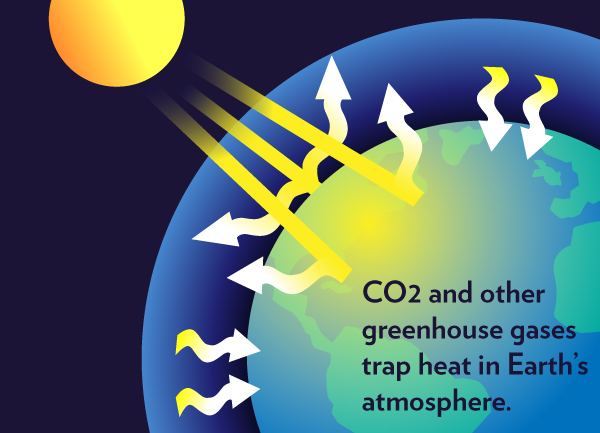 The nitrogen cycle
All organisms require nitrogen to make proteins
Nitrogen gas is the most abundant form of nitrogen on Earth, but only certain types of bacteria can use this form directly; they convert nitrogen gas into ammonia
The process of converting nitrogen gas into ammonia is called nitrogen fixation
Nitrogen-fixing bacteria live inthe soil and on the roots of certain plants; they convert nitrogen gas to ammonia
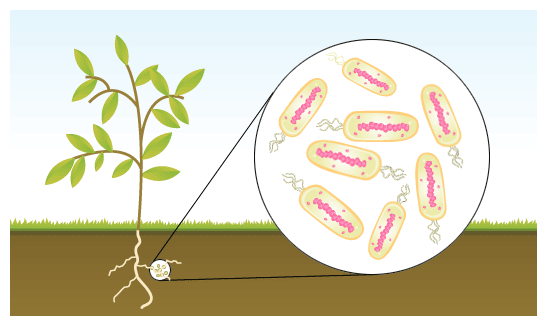 The nitrogen cycle
Other soil bacteria convert the ammonia into nitrates and nitrites
Producers use nitrates and nitrites to make proteins
Consumers eat producers and re-use the nitrogen to make their own proteins
When organisms die, decomposers return nitrogen to the soil as ammonia
Ammonia is converted to nitrates and nitrites and then
taken up by producers, or
converted back to nitrogen gas by other soil bacteria – process called denitrification – and released back to atmosphere
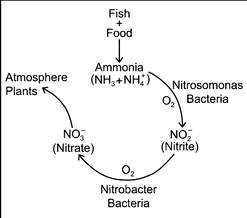 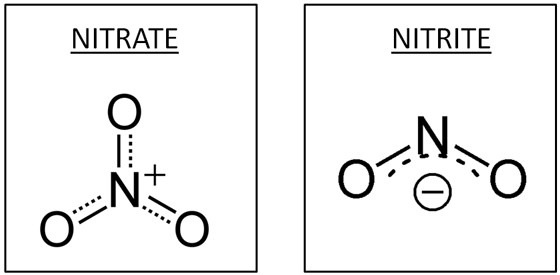 The nitrogen cycle
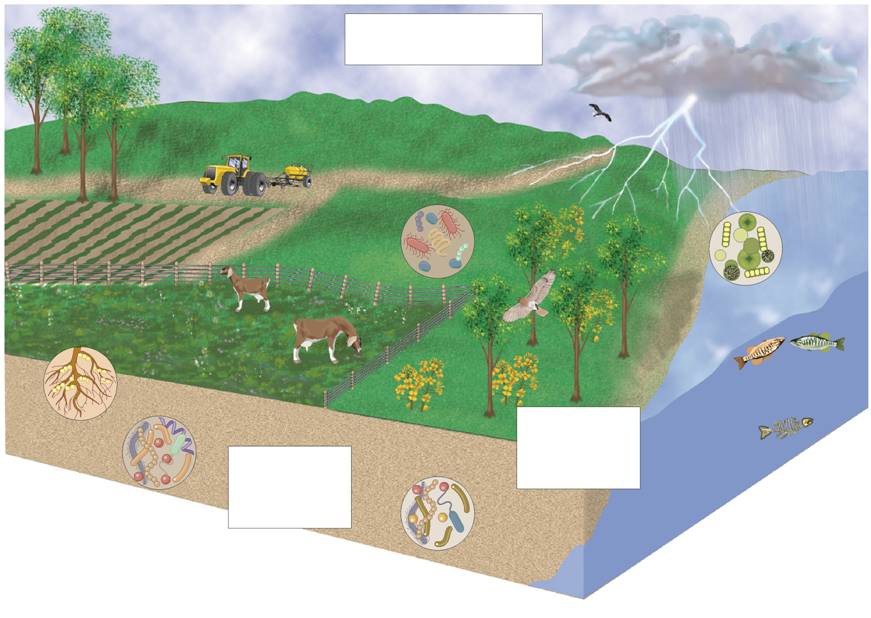 N2 in Atmosphere
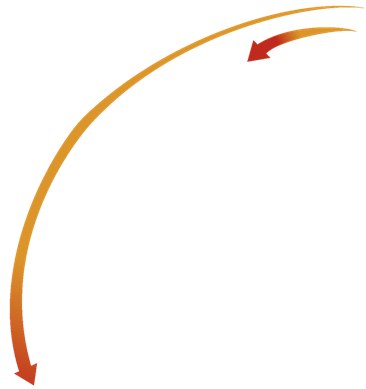 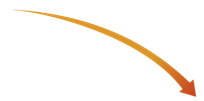 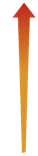 Synthetic fertilizer manufacturer
Atmospheric nitrogen fixation
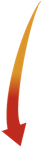 Decomposition
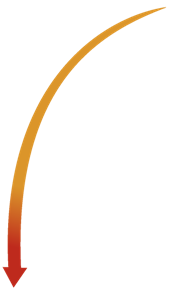 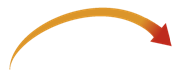 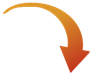 Uptake by producers
Reuse by consumers
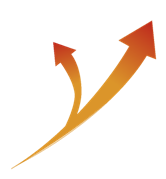 Uptake by producers
Reuse by consumers
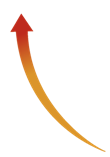 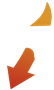 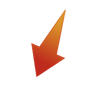 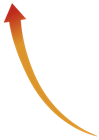 Decomposition excretion
Decomposition excretion
Bacterial nitrogen fixation
NO3   and NO2
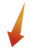 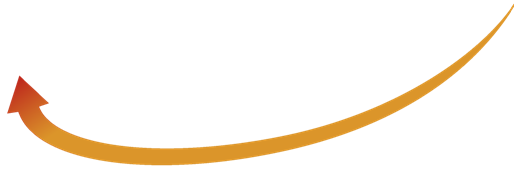 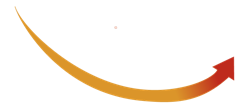 NH3
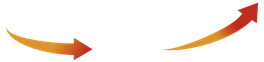 (nitrates and nitrites)
Copyright Pearson Prentice Hall
[Speaker Notes: The atmosphere is the main reservoir of nitrogen in the biosphere. Nitrogen also cycles through the soil and through the tissues of living organisms.]
The phosphorous cycle
All organisms require phosphorous because it is a component of DNA and RNA
Most phosphorus exists as inorganic phosphate in sediments
released into soil and water as sediments wear down
bound into organic compounds by plants and marine organisms
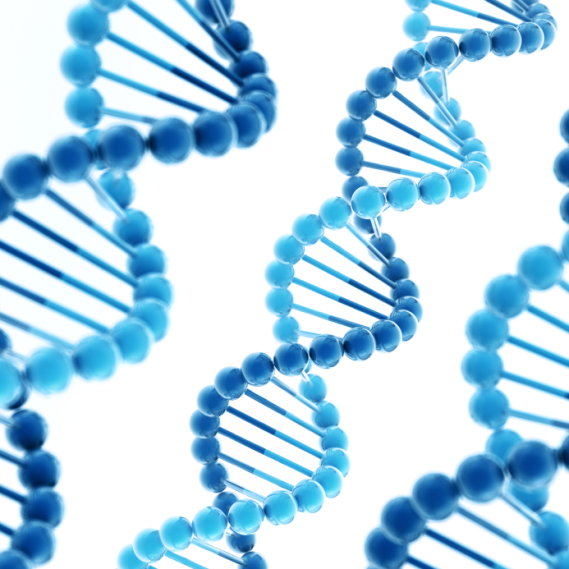 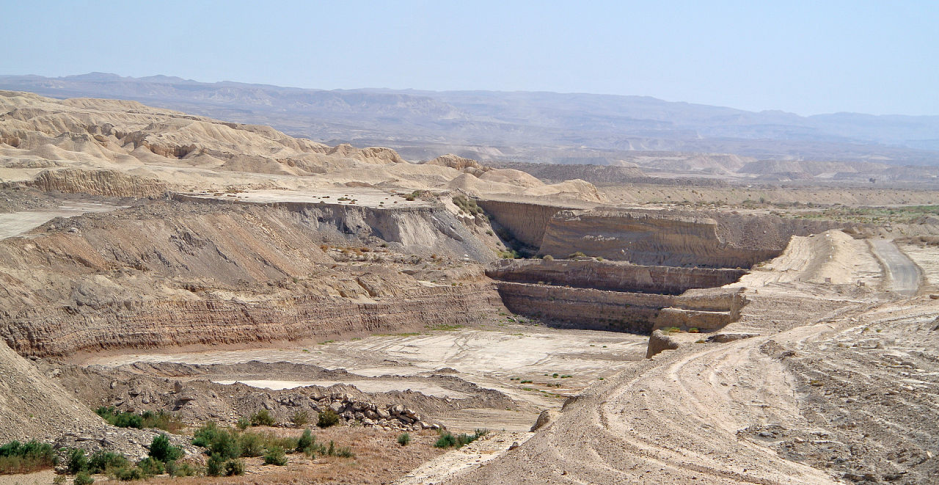 Phosphorite mine near Oron, Negev, Israel.
The phosphorous cycle
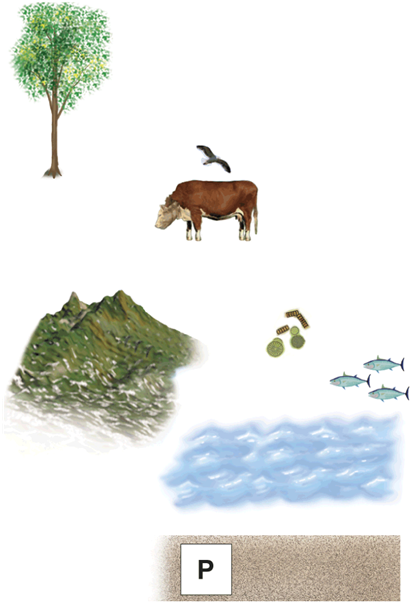 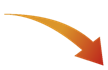 Organic phosphate moves through the food web and to the rest of the ecosystem.
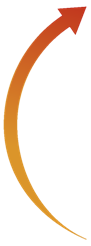 Organisms
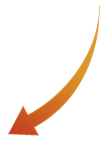 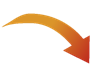 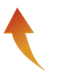 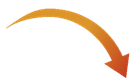 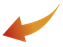 Land
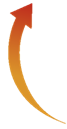 Ocean
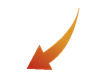 Sediments
Copyright Pearson Prentice Hall
[Speaker Notes: Phosphorus in the biosphere cycles among the land, ocean sediments, and living organisms.]
Nutrient limitation
Primary productivity: the rate at which producers in an ecosystem create organic matter
Affect by the amount of nutrients available
If a nutrient is in a short supply, it will limit an organism’s growth 
When an ecosystem is limited by a single nutrient that is scarce or cycles very slowly, this substance is called a limiting nutrient.
Example of Nutrient limitation
When an aquatic ecosystem receives a large input of a limiting nutrient—such as runoff from heavily fertilized fields:
The result is often an immediate increase in the amount of algae and other producers. 
This result is called an algal bloom (not enough consumers to slow the algal growth). 
Algal blooms can disrupt the equilibrium of an ecosystem.
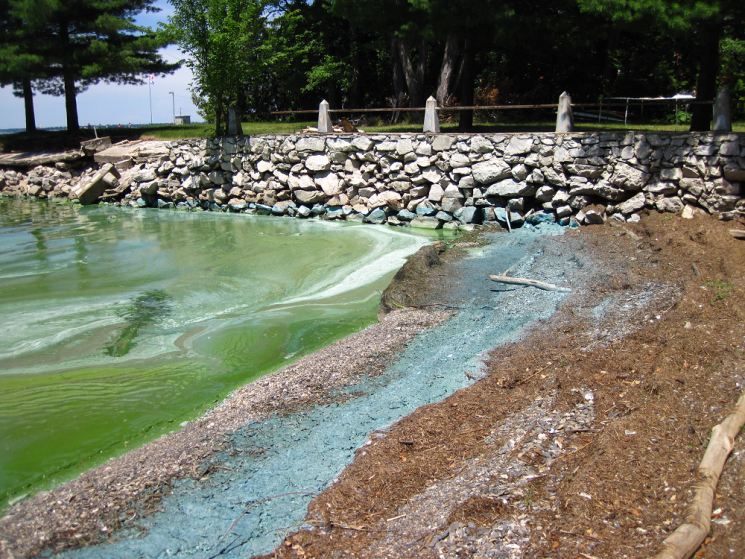 Cyanobacteria blooms at the Missisquoi Bay, Quebec
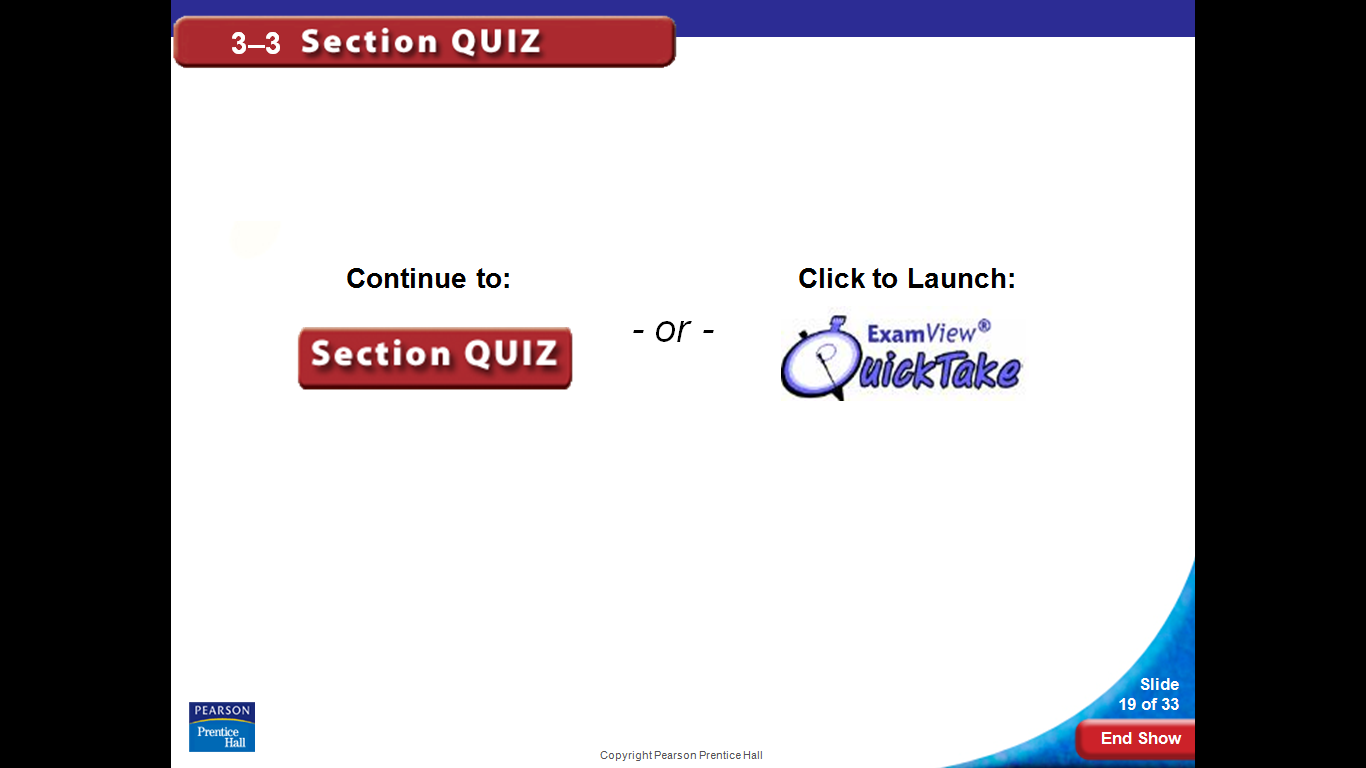 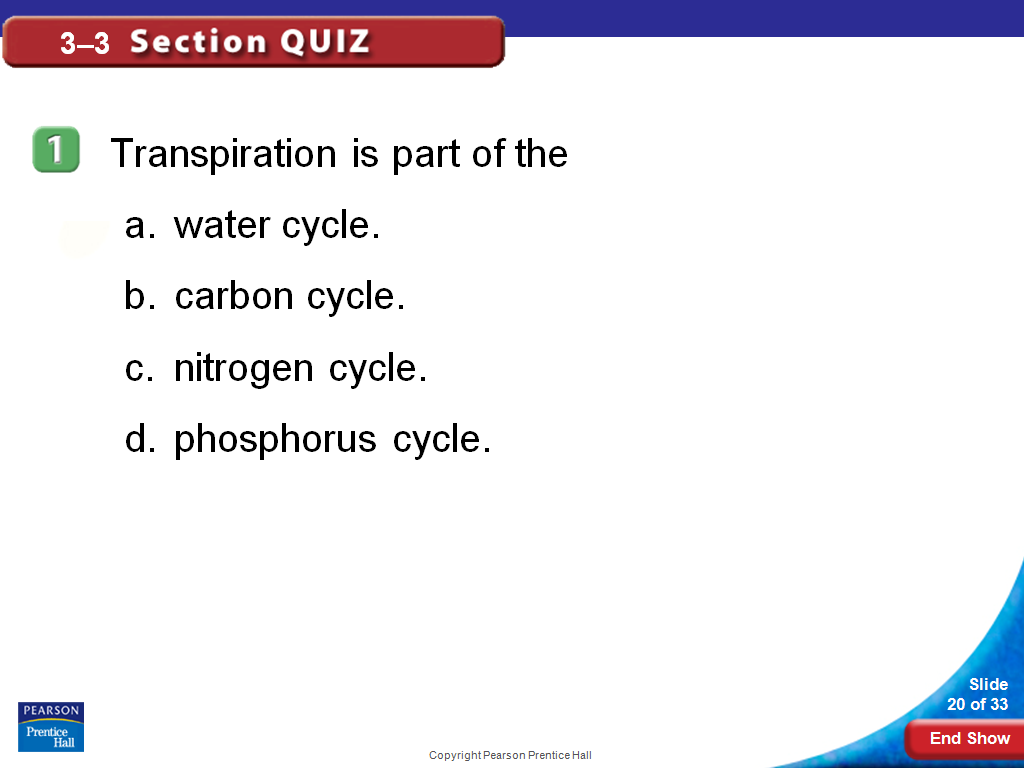 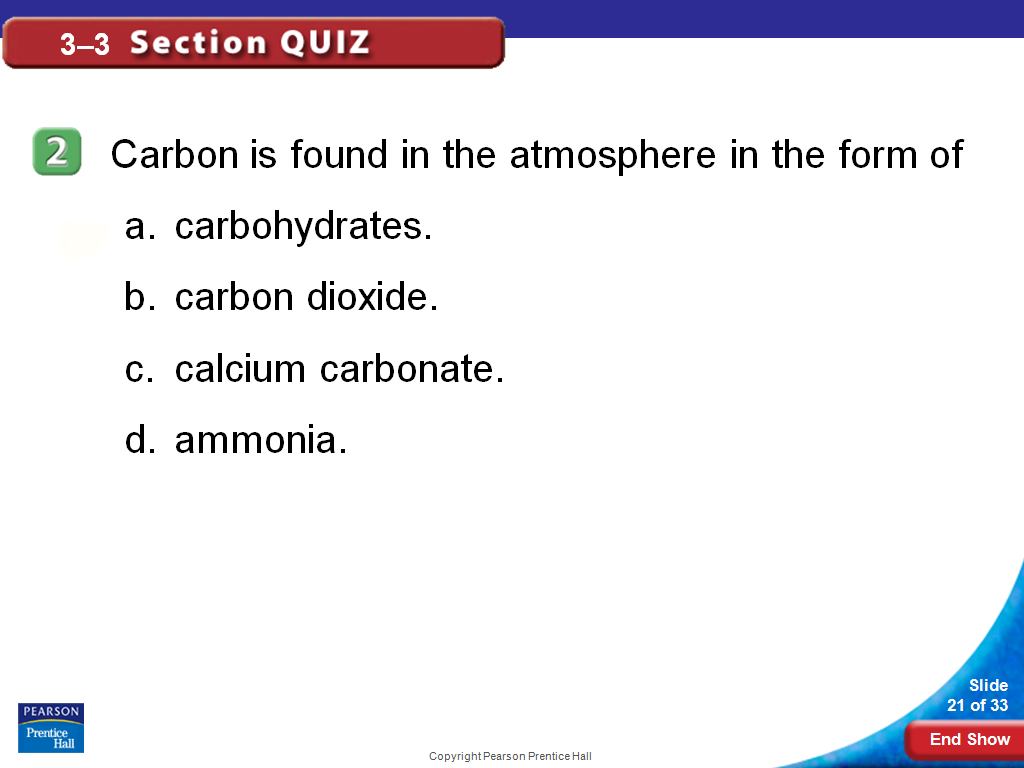 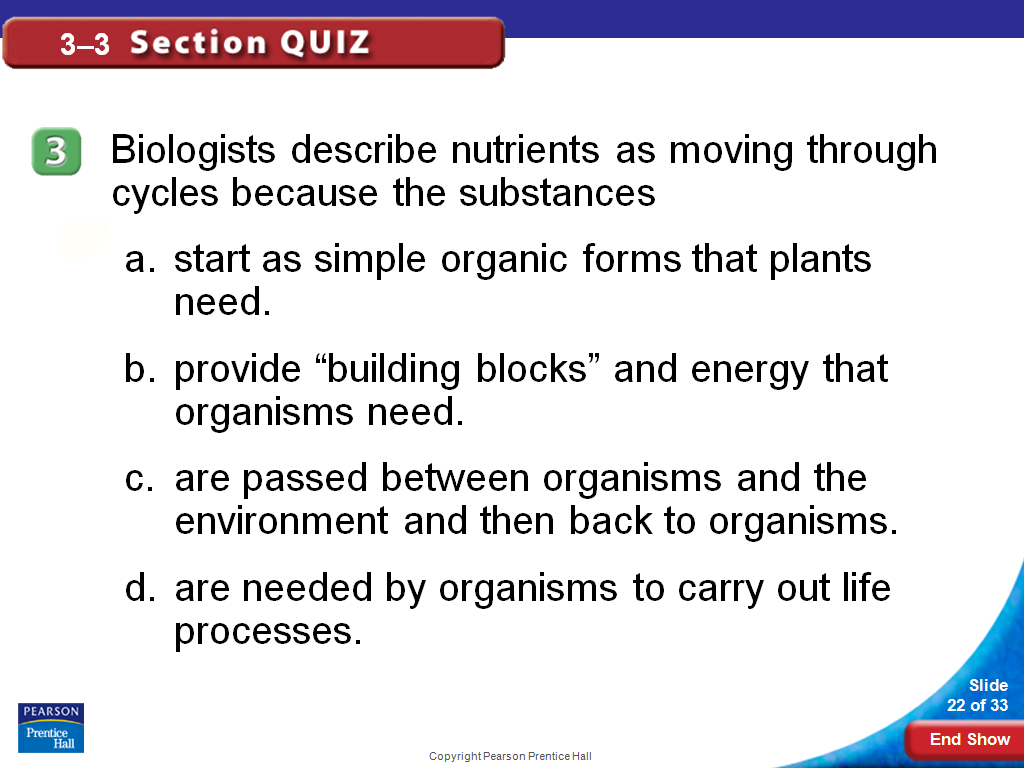 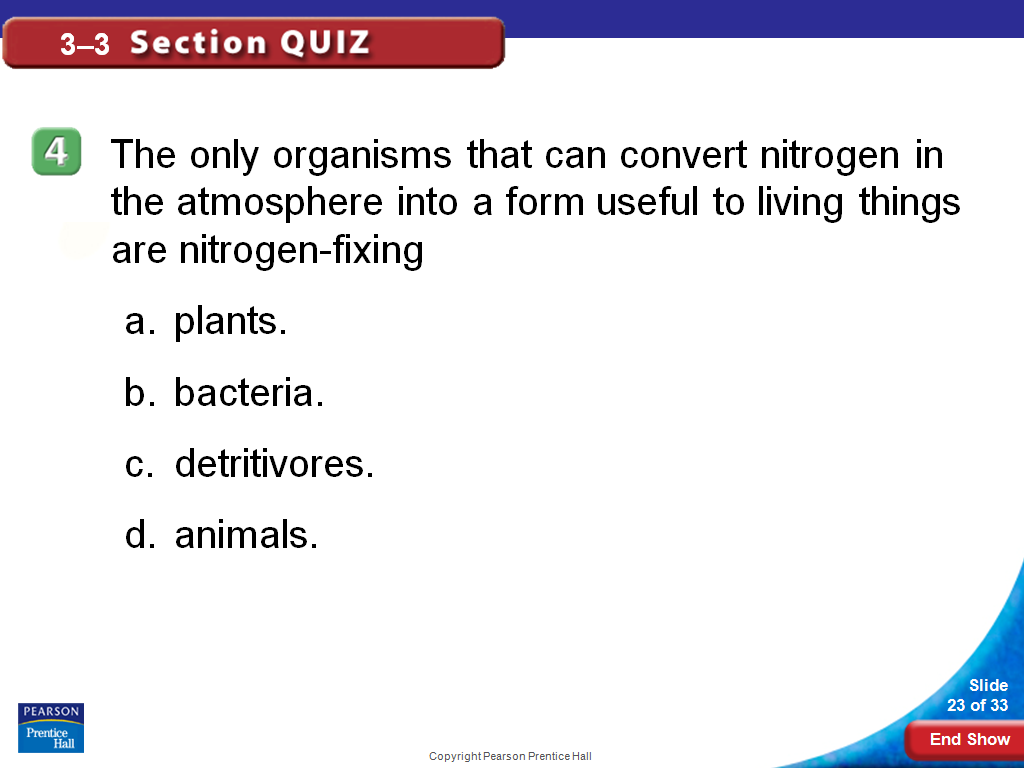 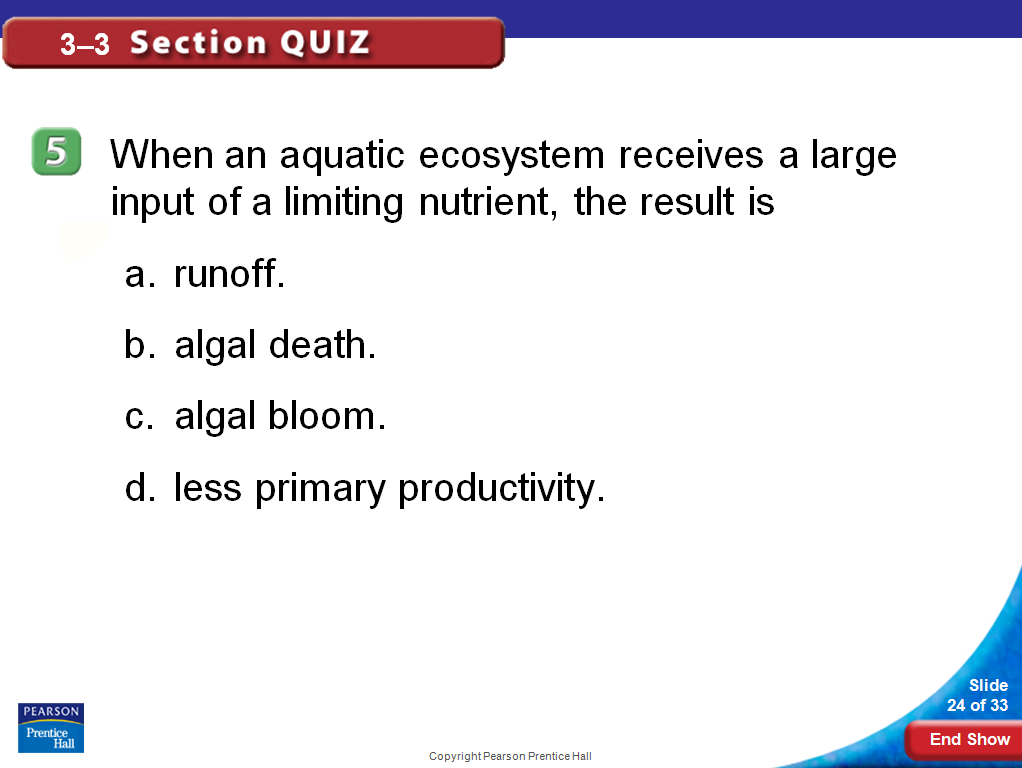